Путёвка в жизнь 
Создание региональной сети профильной подготовки подростков с интеллектуальными нарушениями к трудовой жизни
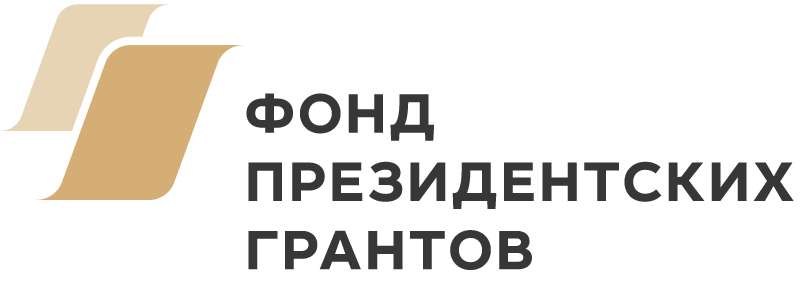 САМАРСКАЯ РЕГИОНАЛЬНАЯ ОБЩЕСТВЕННАЯ ОРГАНИЗАЦИЯ ДЕТЕЙ-ИНВАЛИДОВ, ИНВАЛИДОВ 
С ДЕТСТВА И ИХ СЕМЕЙ «ИНТЕЛЛЕКТ»
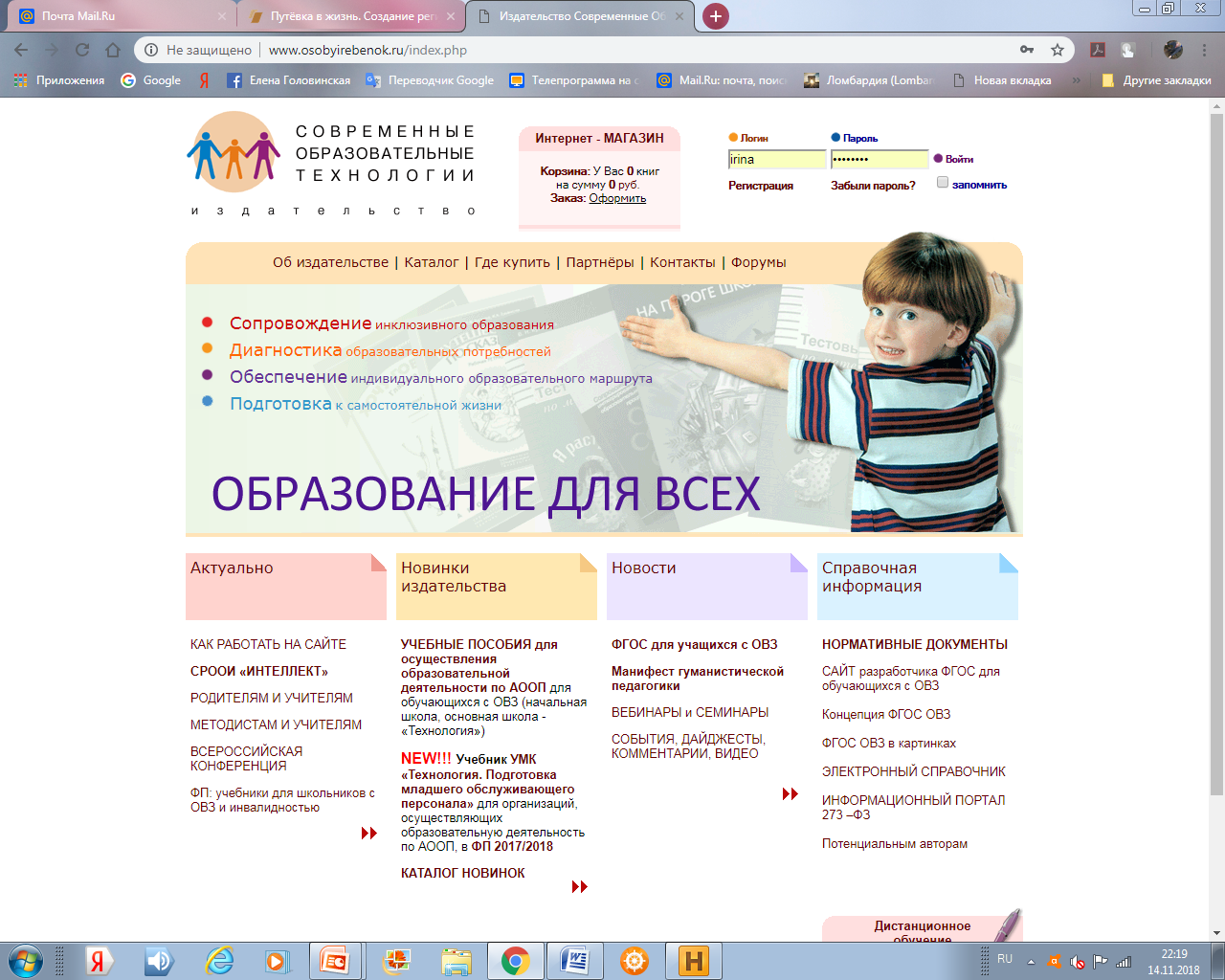 Модульная структура позволяет выбрать доступный профиль или освоить до 25 профилей
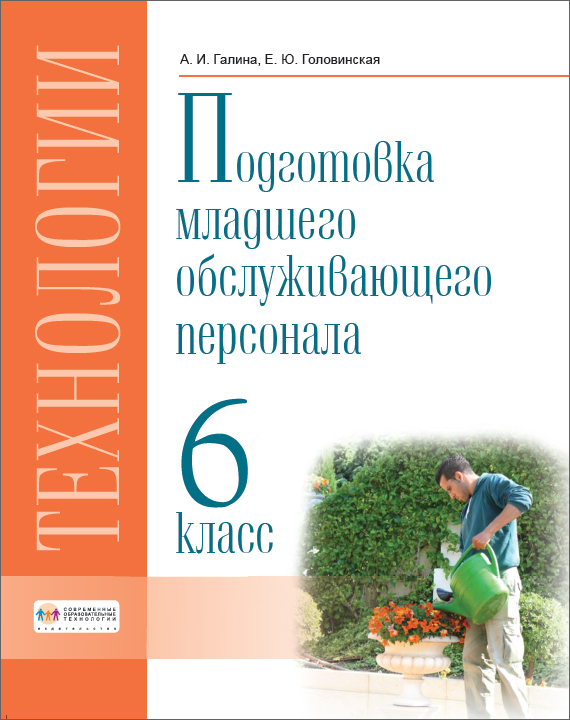 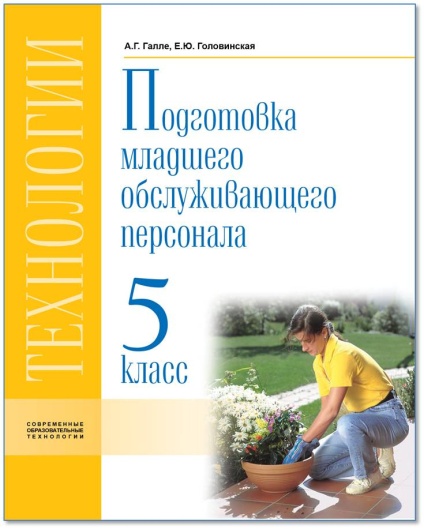 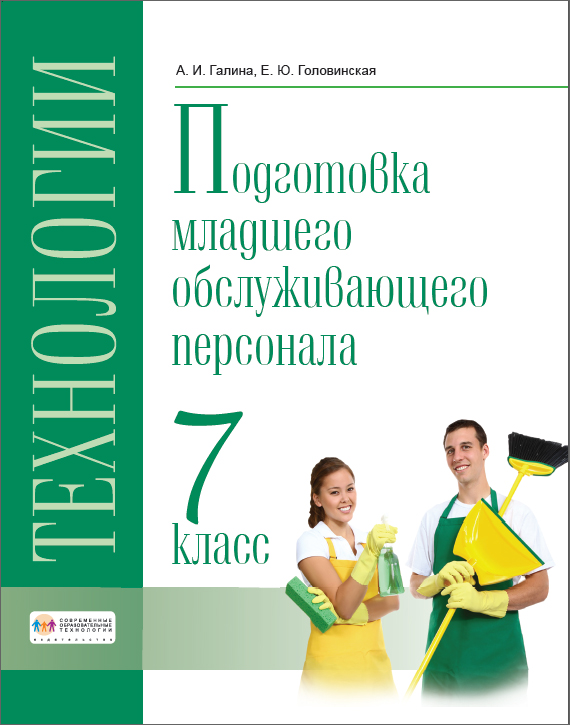 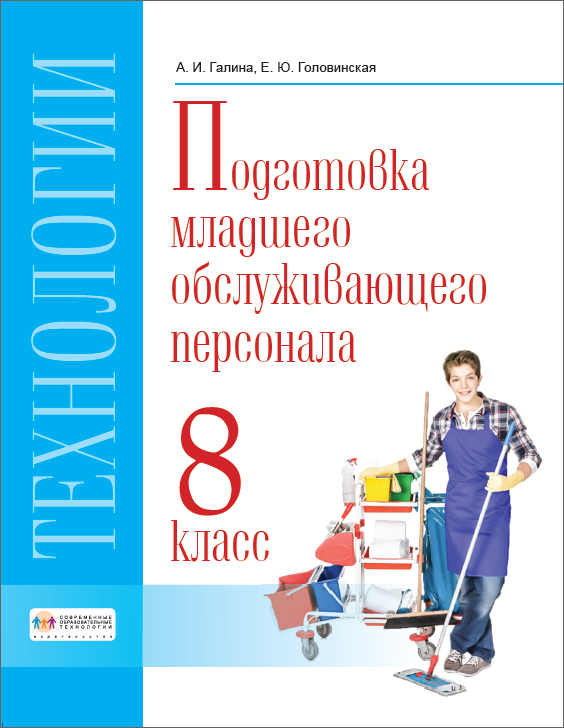 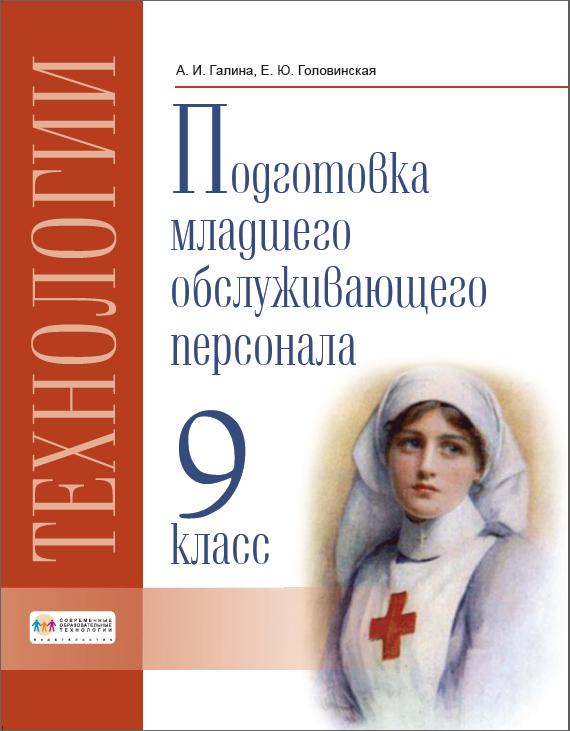 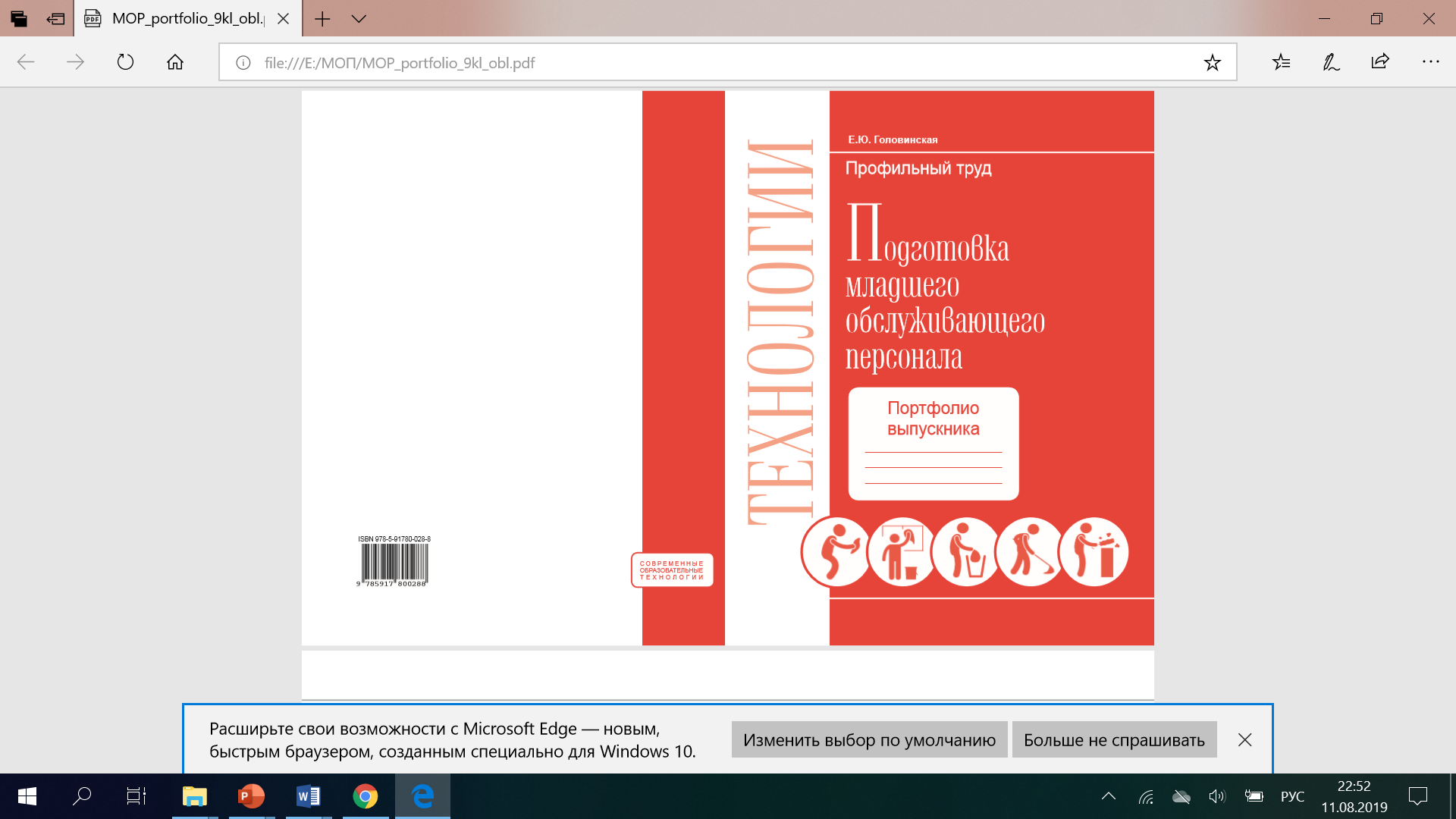 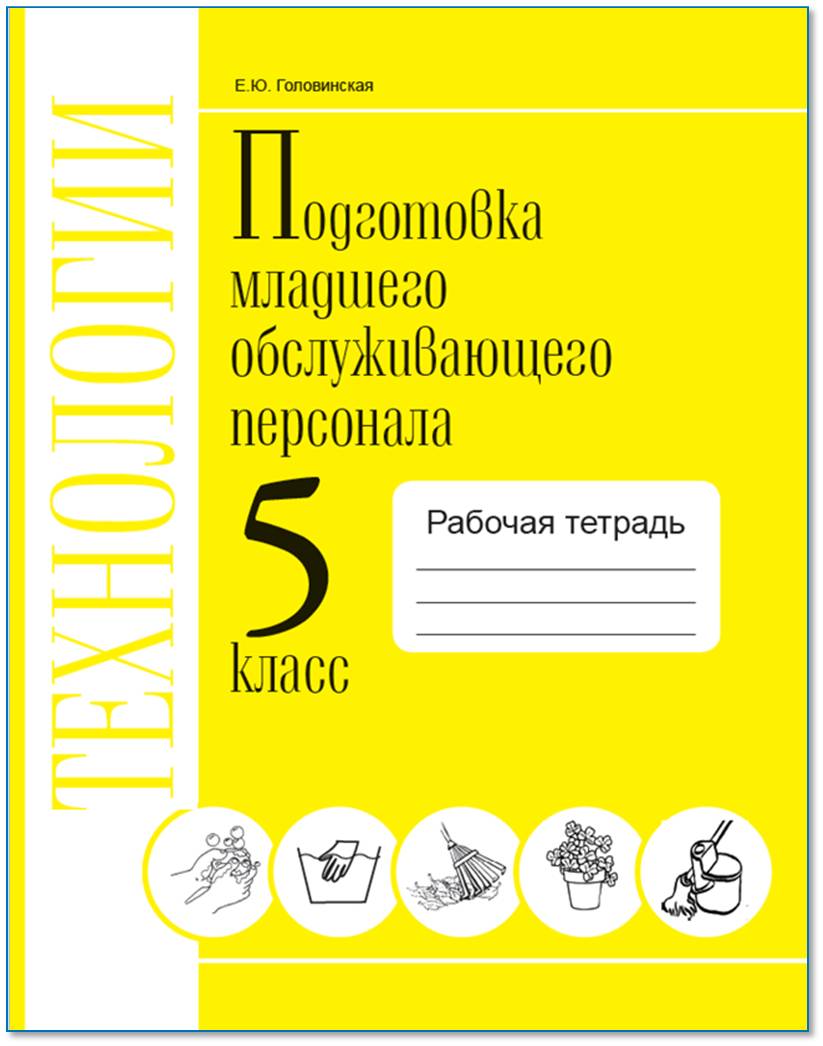 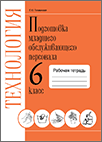 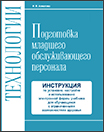 Будут безвозмездно переданы в рамках проекта
+
прошедшим подготовку
Формирование «пучка компетенций»  + 
обеспечение функциональной грамотности
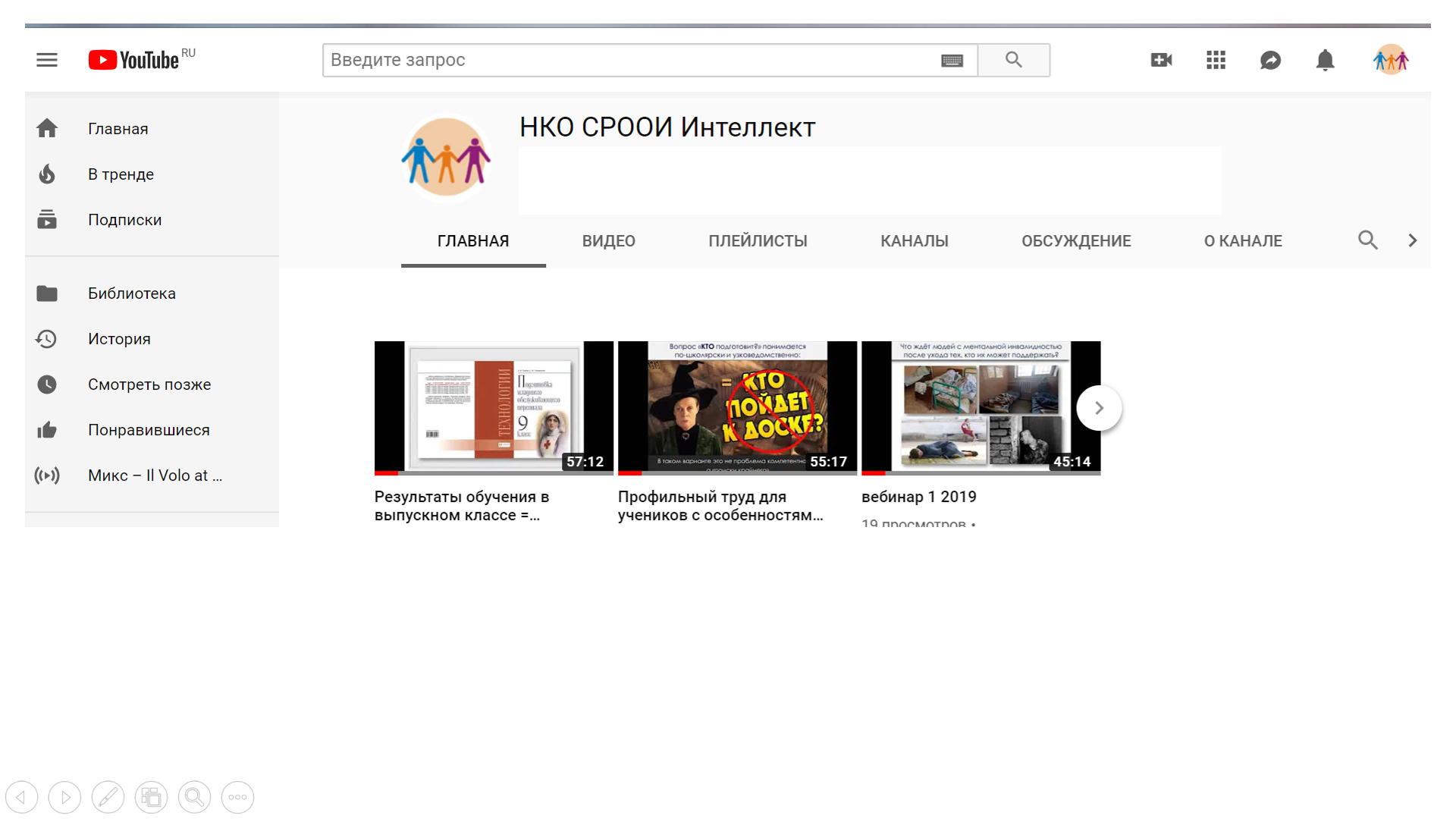 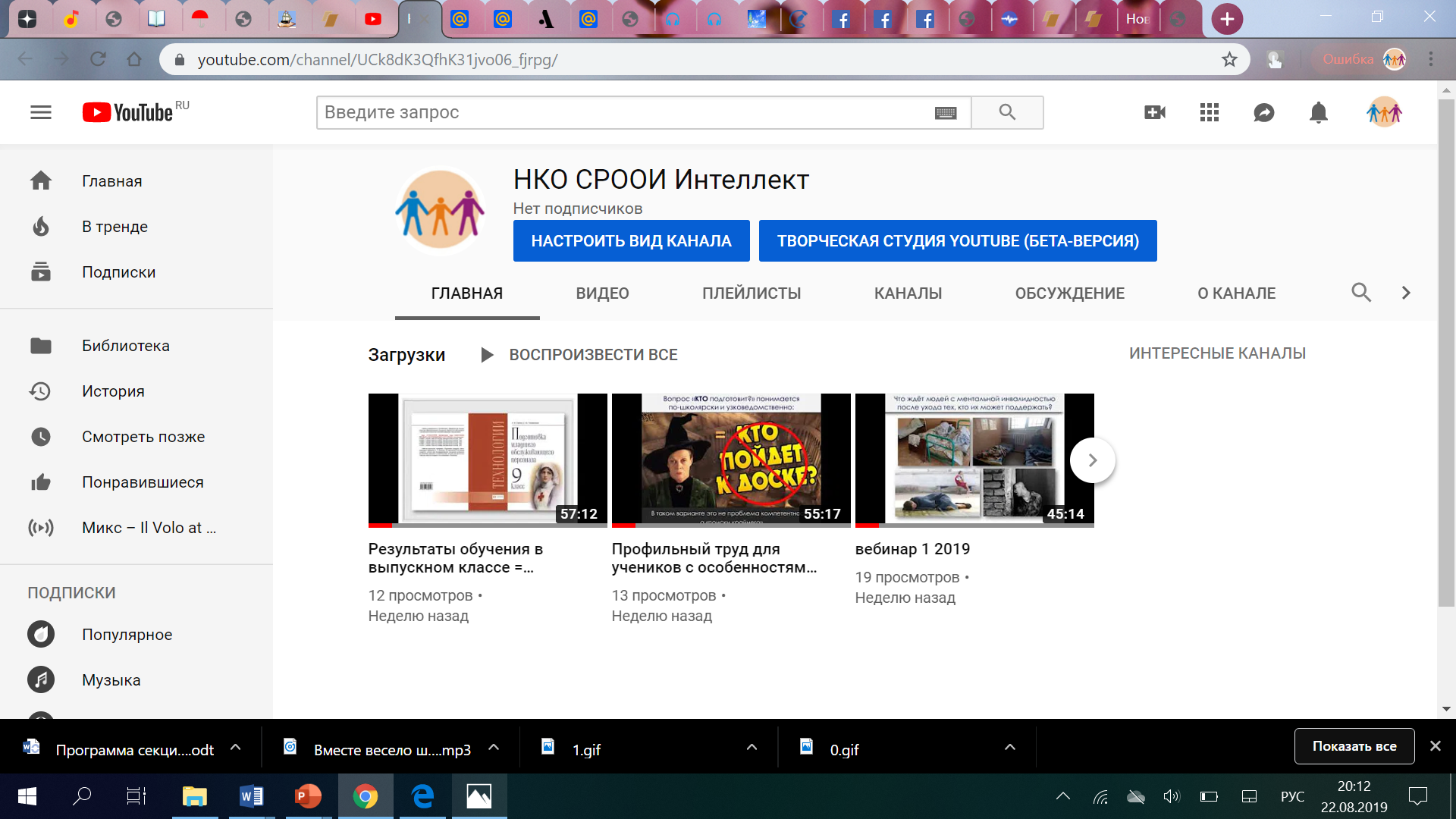 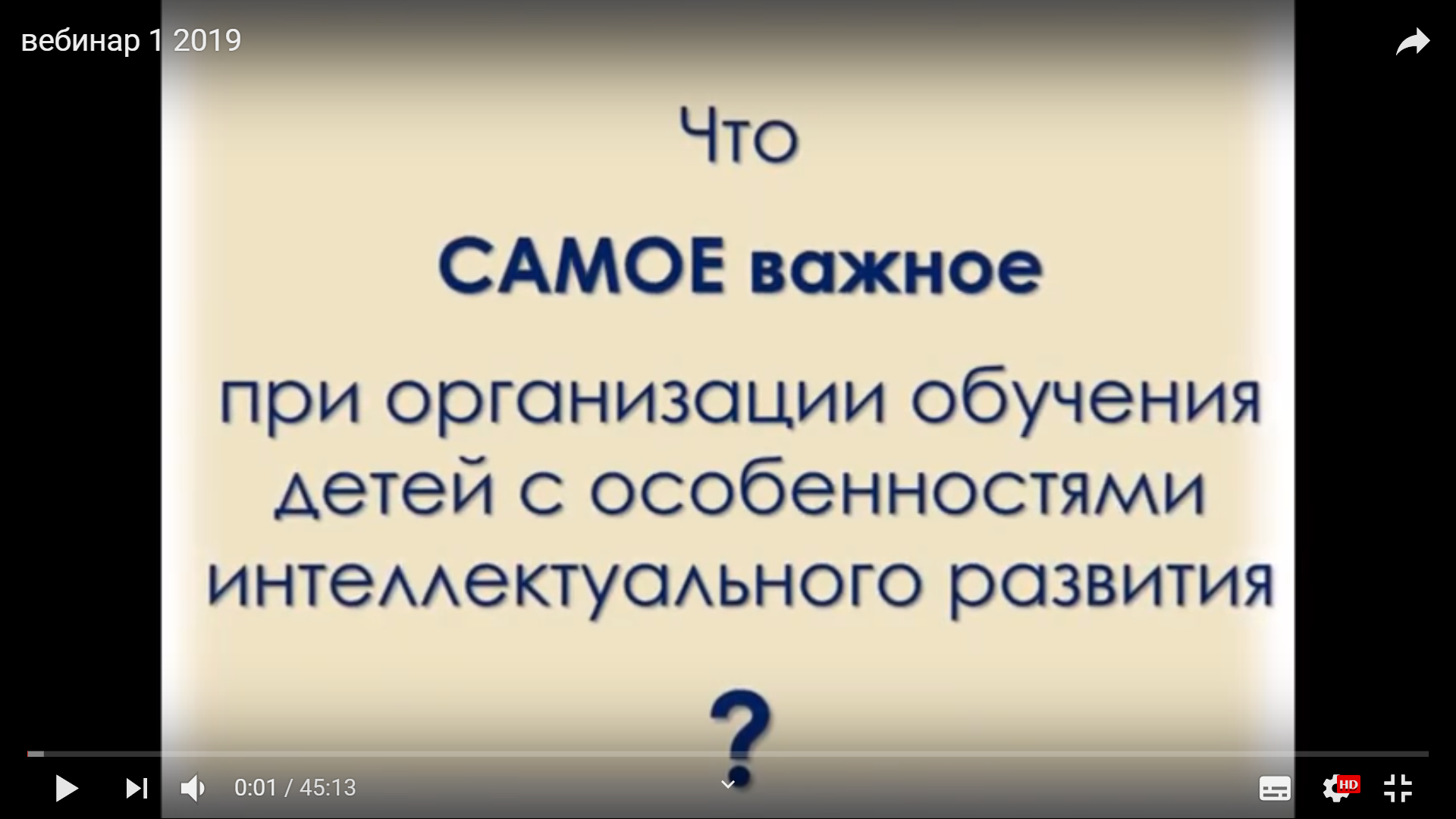 https://www.youtube.com/watch?v=cJUEHOdMPls&t=230s
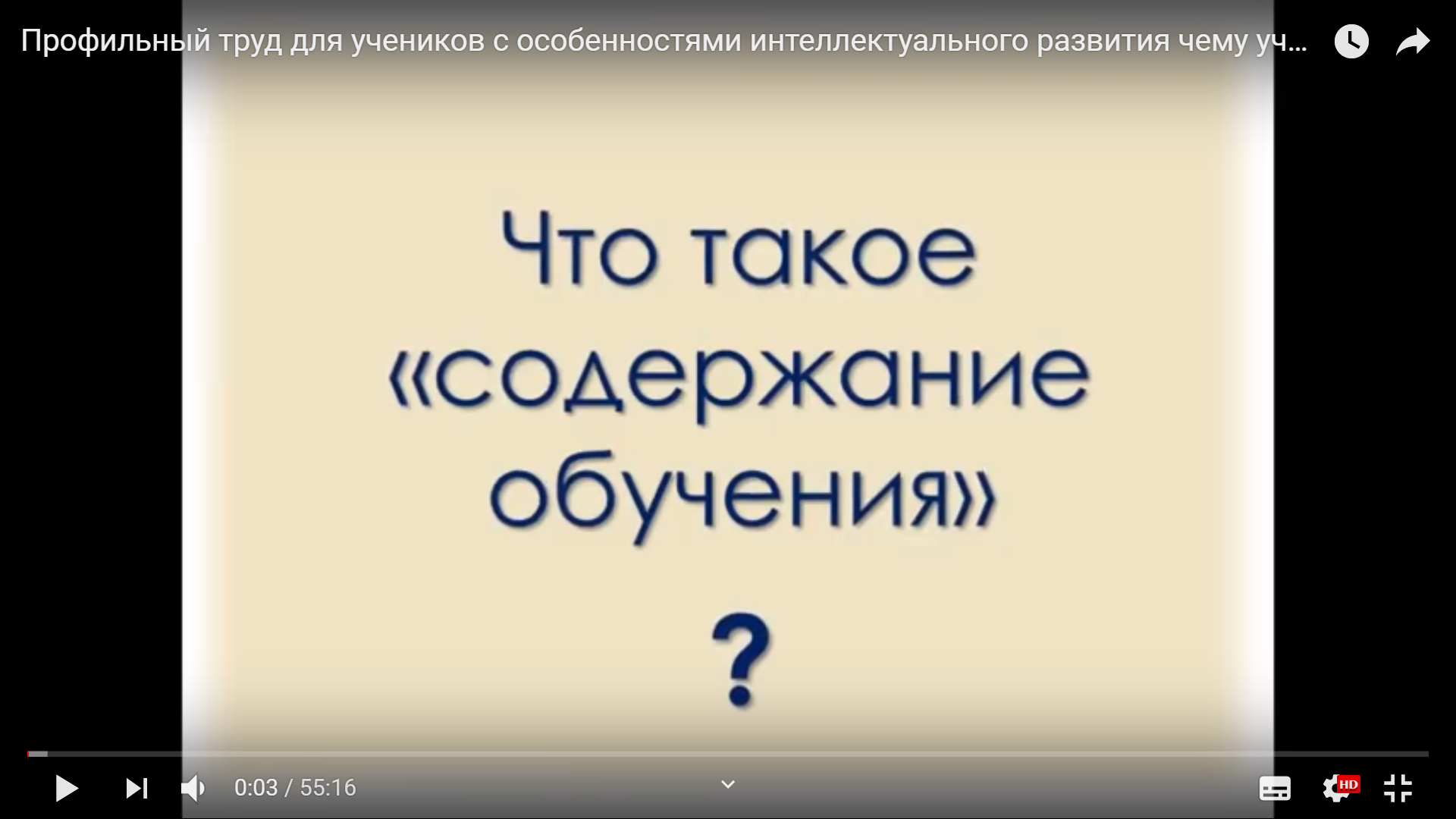 https://www.youtube.com/watch?v=8Yjc7KrgaFc
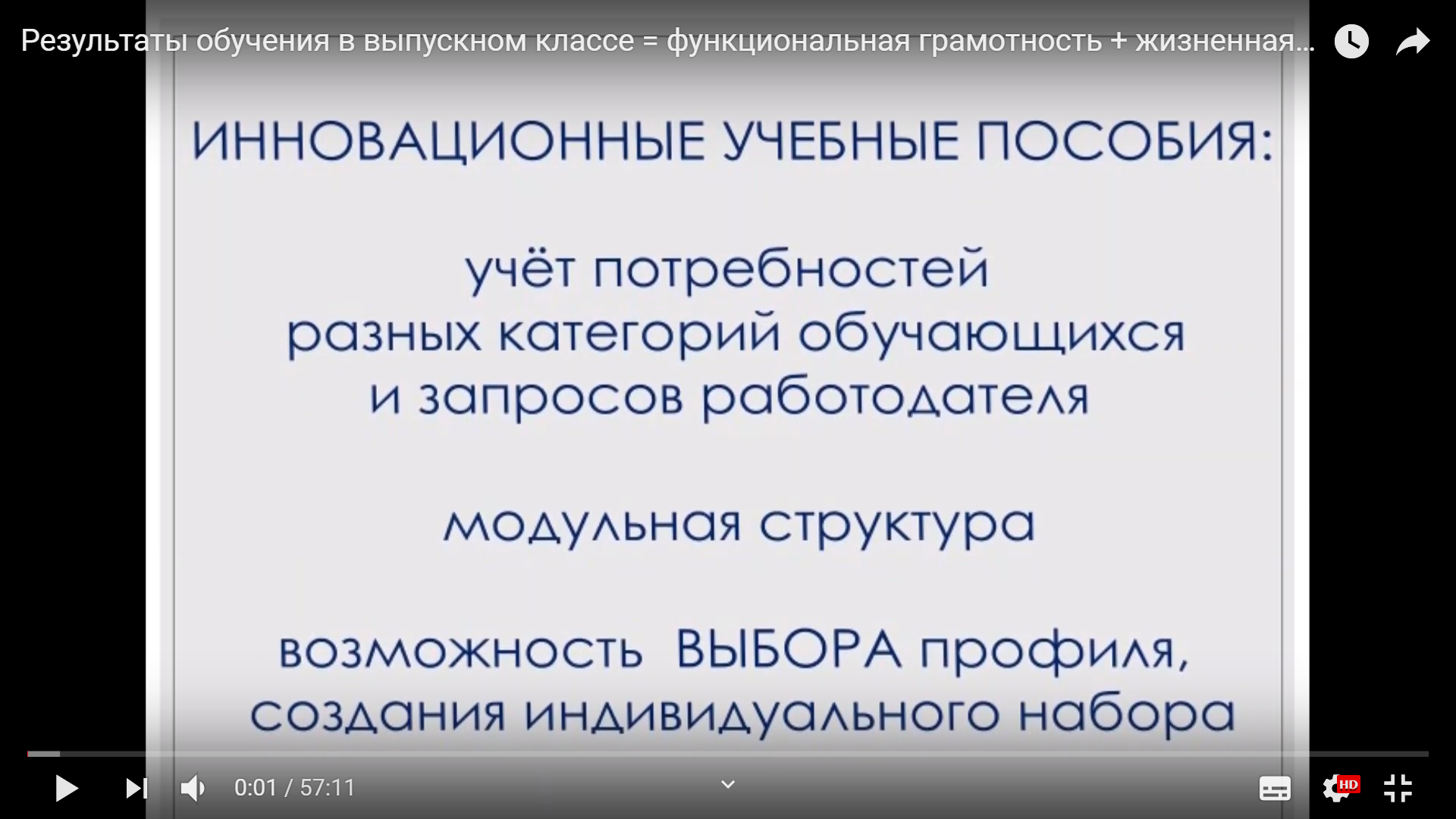 https://www.youtube.com/watch?v=3lpXZYprLAY
Продолжение – осенью